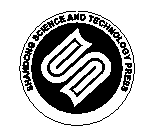 山东科学技术出版社
网址：http://www.lkj.com.cn/
专题二
化学材料
学习目标
化学材料
第3节   新型有机高分子材料
认识高分子材料的结构。

了解典型高分子材料的组成、性能和应用。
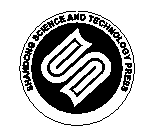 山东科学技术出版社
网址：http://www.lkj.com.cn/
化学材料 第3节 新型有机高分子材料
科学史话
高分子材料的迅速发展
       许多高分子材料是天然存在的，如木材、棉花、蚕丝和动物的皮毛等。这些天然高分子材料的使用可以追溯到远古时代。19世纪末，人类通过工业化的方式制得第一种塑料——酚醛树脂，标志着人类进入合成高分子的快车道。到20世纪30年代，人类又陆续合成了脲醛树脂、醋酸纤维素、聚苯乙烯、聚氯乙烯等。之后，人们更加迫切需要新的高分子材料来改善生活，于是20世纪50年代出现了高密度聚乙烯、聚丙烯等高分子材料。
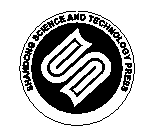 山东科学技术出版社
网址：http://www.lkj.com.cn/
化学材料 第3节 新型有机高分子材料
一、可降解高分子材料
20世纪初期开始的以塑料地膜、塑料大棚使用为主要标志的种植业“白色革命”，带来了现代农业的高速发展。使用地膜可使土壤保温保水，利用塑料大棚我们随时可以享用各个季节的蔬菜水果。
乳酸[HO-CH(CH3)-COOH]在一定条件下自身发生缩聚反应得到由酯基连接的高分子材料聚乳酸，它可以制成塑料包装盒，也可以拉成手术缝合线。作为包装盒的聚乳酸材料废弃后，在自然界乳酸菌作用下，不到百天即可彻底水解为无害小分子乳酸；作为手术缝合线、骨骼固定钉等，不必通过二次手术取出，可在人体内被慢慢降解、吸收。
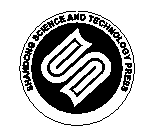 山东科学技术出版社
网址：http://www.lkj.com.cn/
化学材料 第3节 新型有机高分子材料
信息之窗
玉米塑料
       玉米塑料的主要成分是聚乳酸（PLA），它是以玉米为主要原料经过现代生物技术发酵产生乳酸，再经过特殊的聚合反应生成的高分子材料。这种生物高分子材料制成的物品，在废弃后可以采用堆肥填埋处理，在自然界中微生物的作用下，几周或几个月内就可以被分解为水和二氧化碳，并且还可以当作有机肥施入农田，成为植物养料。
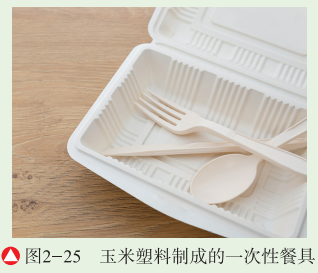 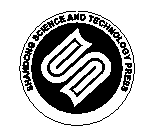 山东科学技术出版社
网址：http://www.lkj.com.cn/
化学材料 第3节 新型有机高分子材料
二、新型橡胶材料
天然橡胶和传统的合成橡胶材料解决了人们对于弹性材料的需求，如轮胎的使用奠定了汽车业、航空业的基础，但在一些特殊场合普通橡胶难以满足使用需求，就对特种橡胶的研制提出了要求。
为制作飞机的空中加油软管、远距离油气输送管道衔接处的橡胶垫子，人们用丁二烯（CH2＝CH—CH=CH2）和丙烯腈（CH2＝CH—CN）为原料合成了丁腈橡胶等耐油橡胶材料。丁腈橡胶耐油、耐高温，弹性略差，抗氧化性略差，但这不影响它作为橡胶皮垫、输油软管的使用功能。
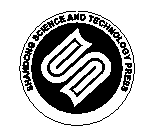 山东科学技术出版社
网址：http://www.lkj.com.cn/
化学材料 第3节 新型有机高分子材料
三、吸水性高分子材料
人们首先从棉花、纤维素等具有吸水性的高分子材料的结构中得到启发。这类材料一般带有亲水基羟基，如果高分子链中带有更多、更强的亲水基，则是高吸水性树脂的理想材料。通常以丙烯酸为单体，用烧碱中和得到丙烯酸钠，加入少量交联剂，再使之聚合成聚丙烯酸钠，得到具有网状结构的高吸水性树脂，反应的化学方程式为:
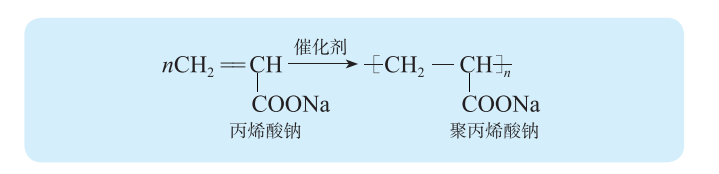 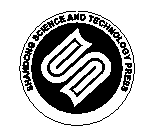 山东科学技术出版社
网址：http://www.lkj.com.cn/
化学材料 第3节 新型有机高分子材料
课外实践
纳米材料的应用
       纳米材料是指构成材料的基本单元颗粒或晶粒尺寸的三维空间尺度至少有一维是处于纳米数量级的材料。纳米材料独特的空间结构使其具有许多特殊的性质，如特殊的光学、热学、电磁学、力学性质以及很大的表面活性。纳米材料还具有自洁、防垢、防附着、韧性好、耐高温、耐摩擦、耐冲击等优良性能。
      纳米材料是一种具有很大市场应用潜力的新兴材料，有着广阔的应用前景。请在课下利用互联网资源，查阅纳米材料在生产、生活中的具体应用，并理解纳米材料结构、性质与用途间的联系。
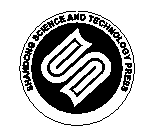 山东科学技术出版社
网址：http://www.lkj.com.cn/